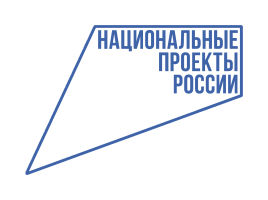 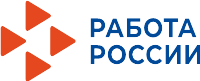 БЕСПЛАТНОЕ ОБУЧЕНИЕв рамках федерального проекта
«Содействие занятости»
Участники
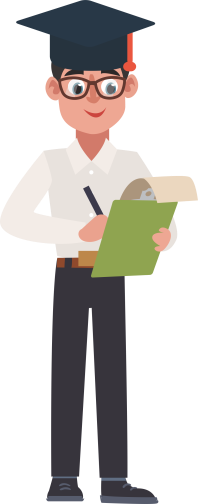 Граждане, ищущие работу и обратившиесяв органы службы занятости, включая безработных
Лица в возрасте 50-ти лет и старше,лица предпенсионного возраста
Женщины, находящиеся в отпуске по уходуза ребенком в возрасте до трех лет
Женщины, не состоящие в трудовых отношениях, имеющие детей дошкольного возраста
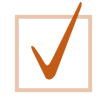 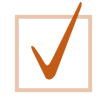 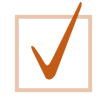 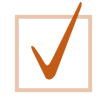 Компетенции
Промышленный дизайн
Маркетинг
Кадровое делопроизводство
Сварочные технологии
Кирпичная кладка
Кондитерское дело
Предпринимательство
Поварское дело
и множество других компетенций
Процесс
1
2
Зайдите на сайт «Работа в России» (www.trudvsem.ru)
Кликните на баннер
«Пройдите обучение»
и авторизируйтесь
через «Госуслуги»
3
4
Выберите категорию,
в наибольшей степени
подходящую вам,
и направление обучения
Отправьте заявку
и дождитесь ее подтверждения
5
Заключите договор – двусторонний (гражданин и образовательная организация)
или трехсторонний (гражданин, образовательная организация и работодатель)
Двусторонний договор – если вы планируете зарегистрироваться в качестве ИП, крестьянского (фермерского) хозяйства, юр. лица или начать применять специальный налоговый режим «Налог на профессиональный доход»
Трехсторонний договор – если вы планируете трудоустроиться
6
7
Пройдите профессиональное обучение или получите дополнительное профессиональное образование
Получите документ, подтверждающийпрохождение обучения
После прохождения обучения – трудоустройство или открытие собственного дела!
Контакты
Мария Владимировна Мамайкина (начальник отдела профессионального обучения и профессиональной ориентации ГКУ РМ «ЦЗН Рузаевский»)+7 (83451) 6-66-46, ruzaevka@trudrm.ru
Людмила Николаевна Сундукова (директор ГКУ РМ «ЦЗН Рузаевский»),+7 (83451) 6-67-45, ruzaevka@trudrm.ru